Учимся рисовать розу
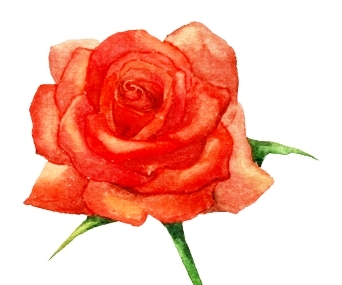 1-ый    этап
Начнем рисовать нашу розу с двух фигур
2- ой этап
Добавим еще три лепестка:сверху, справа, снизу
3-ий этап
Работаем над бутоном, 
а дальше рисуем лепесток слева
4-ый этап
Добавим лепестки между бутоном и кругом, который рисовали на 1-ом этапе. Нарисуем завиток в центре бутона.
Дорисуем лепестки справа вверху, и внизу
5-ый этап
Рисуем лепестки снизу, слева и  справа, а дальше приступаем к рисованию стебелька и листьев на «плодоножке»
6-ой этап
Добавим лепестки слева для придания объема и пышности розе
7-ой этап
Требует кропотливой работы:
Начинаем придавать волнистые формы всем лепесткам
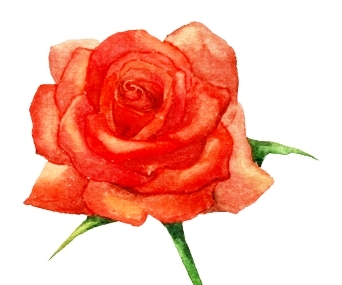 8-ой этапберем краски и даем возможность расцвести нашей розе